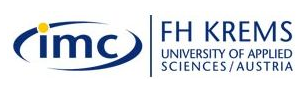 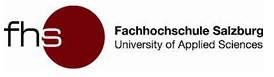 Monitoring Tourist Spatial-Temporal Behavior in Urban Destinations, a Methodological Investigation and GPS Case Study
Lenka Kellner, Fachhochschule Salzburg, Austria
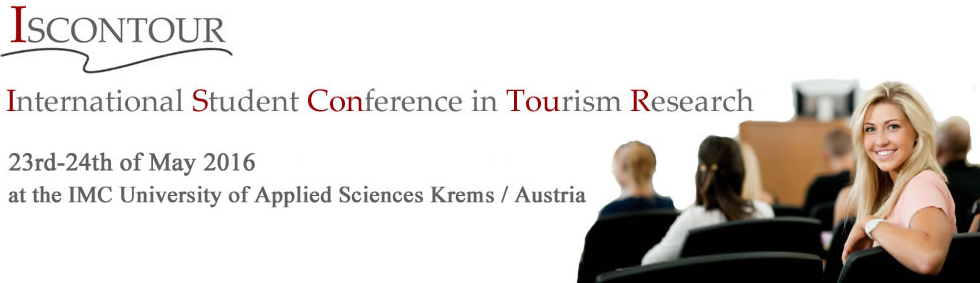 www.tourism-student-conference.com
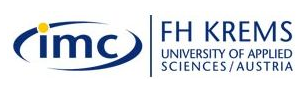 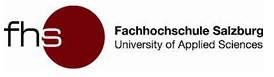 Background
Tourism industry is one of the most important sources of revenue and foreign exchange
Urban destinations are becoming more popular
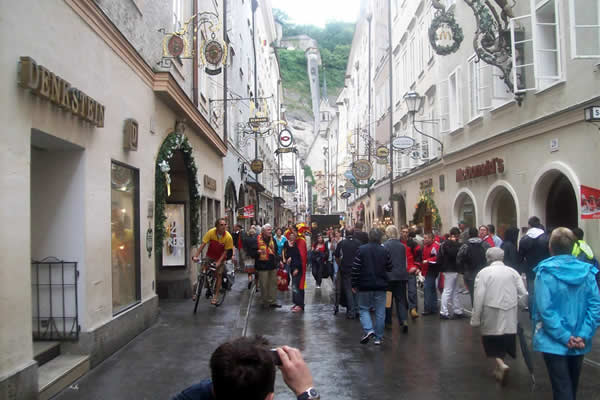 ISCONTOUR 2016
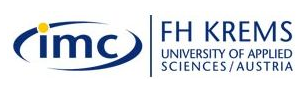 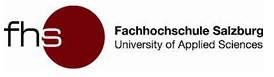 Research gap
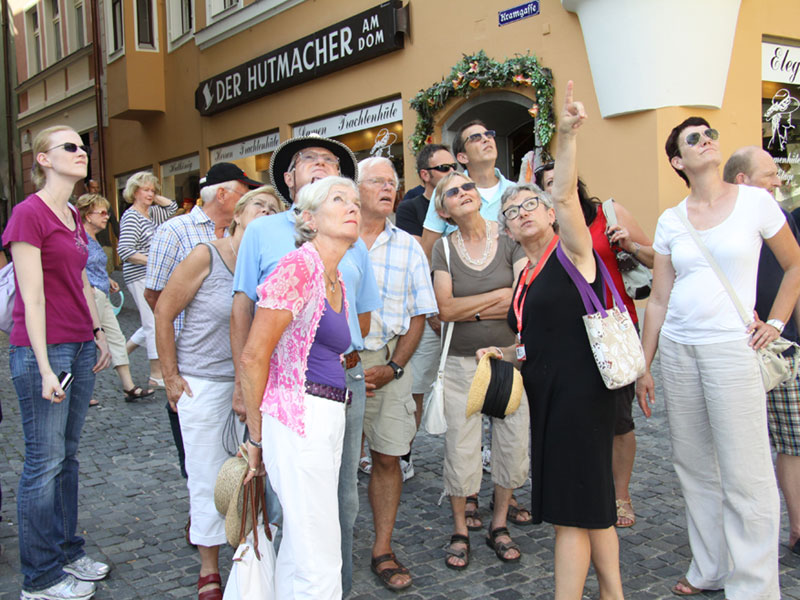 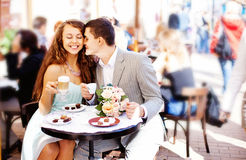 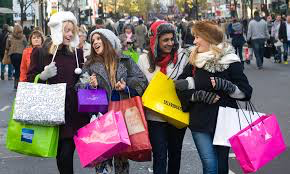 ISCONTOUR 2016
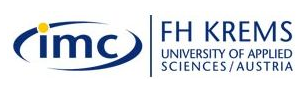 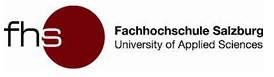 Research gap

Various methods and techniques for tracking tourist mobility, however, no research so far on detailed analysis of these methods
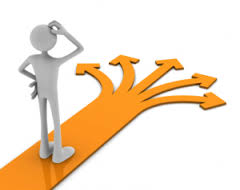 ISCONTOUR 2016
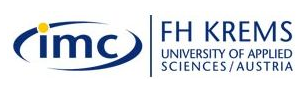 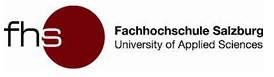 Aim
Overview of advantages and disadvantages of all existing tracking techniques for monitoring tourist spatial-temporal behavior in urban places
ISCONTOUR 2016
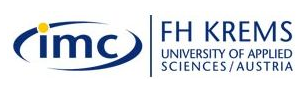 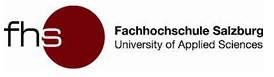 Research Question
RQ1: What are the possible methods for tracking tourist spatial-temporal behavior in urban places?

RQ2: What are the advantages and disadvantages of the methods used for tracking tourist spatial-temporal behavior in urban places?
ISCONTOUR 2016
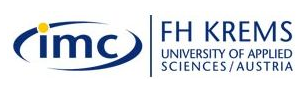 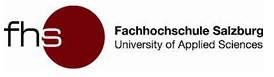 Methods for tracking tourist spatial-temporal behavior
Observation

Precise and detailed data
Can obtain non-spatial data of tourist

Time consuming
Low sample size
Labor intensive
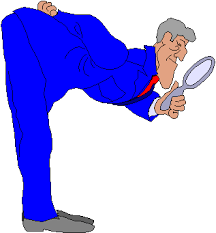 ISCONTOUR 2016
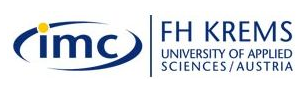 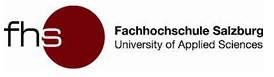 Methods for tracking tourist spatial-temporal behavior
Interviews

Detailed and deep information 
    about spatial behavior
More flexible in gathering data

Loss of memory in the specific
    activities done in the city
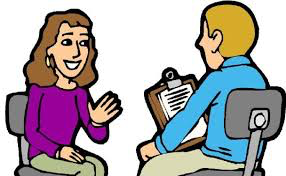 ISCONTOUR 2016
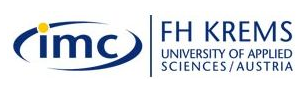 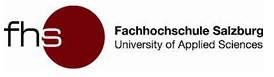 Methods for tracking tourist spatial-temporal behavior
Questionnaire Survey

Large sample size
Detailed spatial information

Not relevant data provided by 
   tourists because of no interest
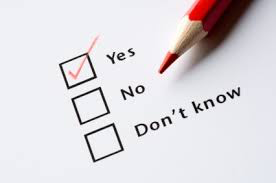 ISCONTOUR 2016
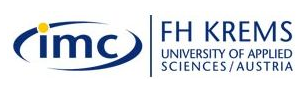 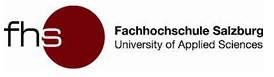 Methods for tracking tourist spatial-temporal behavior
Self-administrated diaries and spatial maps

Simple method
High flexibility

Intrusive
Loss of some tracking data due 
    to the tourist’s inattention
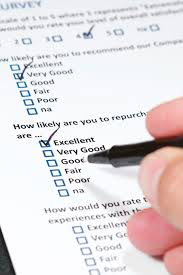 ISCONTOUR 2016
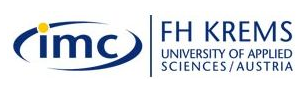 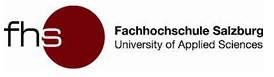 Methods for tracking tourist spatial-temporal behavior
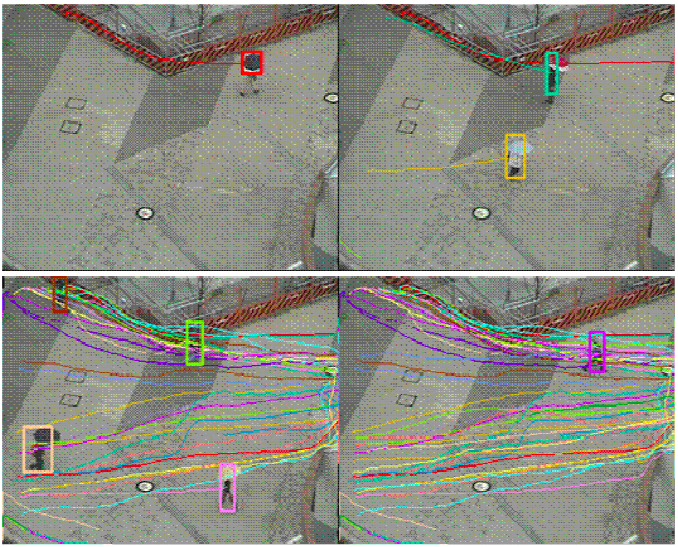 Video-based analysis

Micro-level movements
Automatic counts of tourists

Illumination changes might 
    have a negative impact on the video quality
Difficulties with an analysis
ISCONTOUR 2016
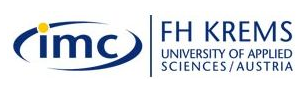 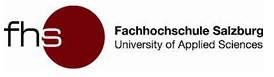 Methods for tracking tourist spatial-temporal behavior
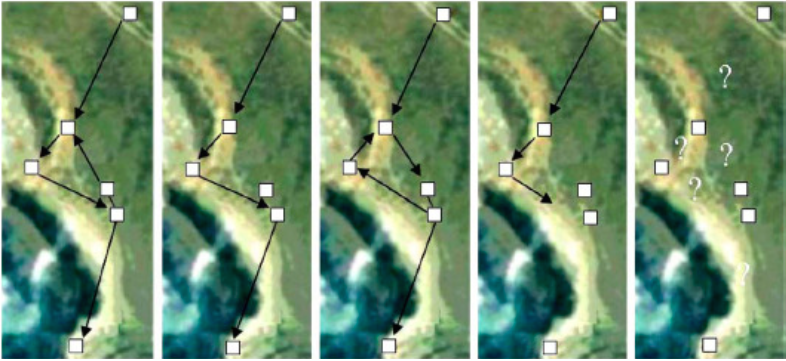 Timing systems

Time and location 
    data monitoring
Ideal for 
   outdoor tracking
No data recorded if tourists don’t pass the receiver
Limitation of data logger memory capacity
ISCONTOUR 2016
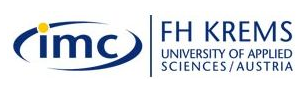 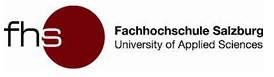 Methods for tracking tourist spatial-temporal behavior
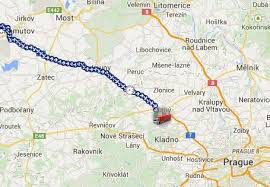 GPS Tracking

Accuracy
Collection of data for longer
    period of time
Efficiency in large urban areas
Possibility of tracking in various fields

Ethical issues
No info on demographic data
ISCONTOUR 2016
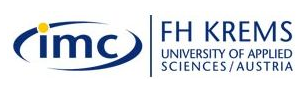 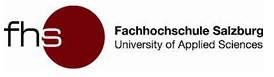 Methods for tracking tourist spatial-temporal behavior
Mobile phone tracking

Additional information on tourist’s preferences and decisions provided
Simplicity in usage

Roaming costs
Ethical issues
Possibility of usage only in urban areas/regional level
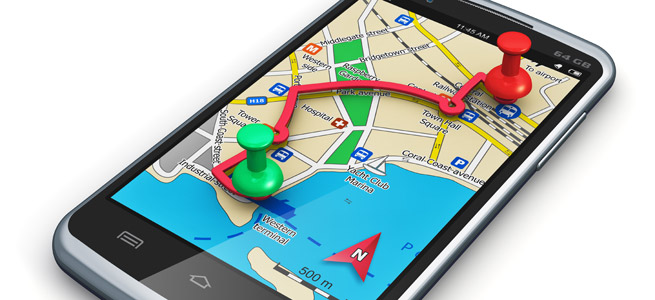 ISCONTOUR 2016
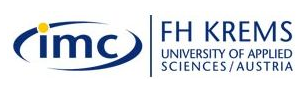 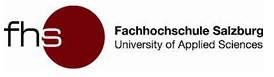 GPS Case Study
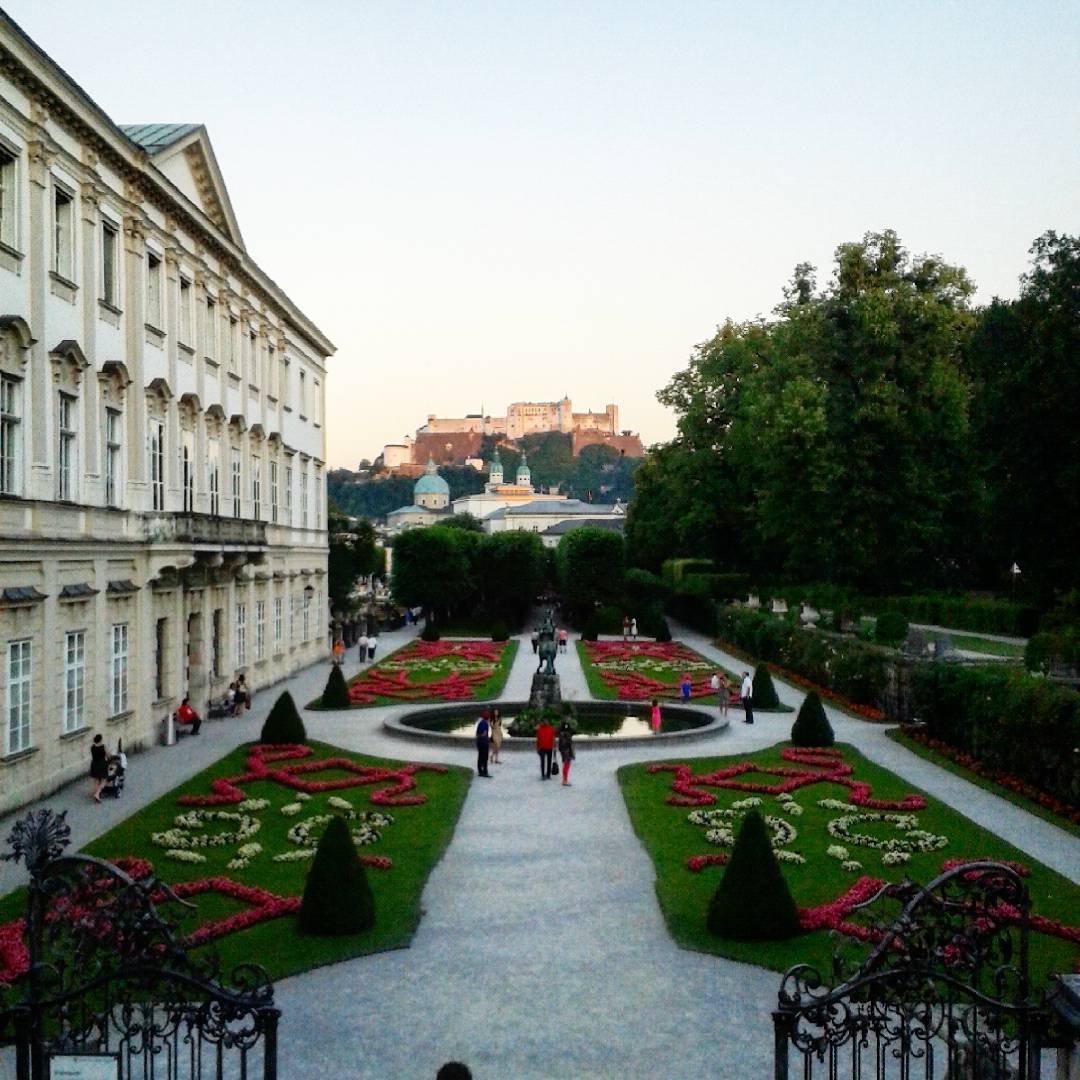 ISCONTOUR 2016
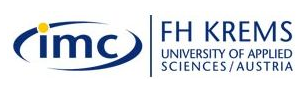 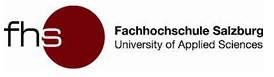 Data Collection and Analysis
Where? YOHO Youth Hostel Salzburg

How? GPS loggers and online questionnaire

Analysis? ArcGis, QGIS Software, 
		Webmap.sk
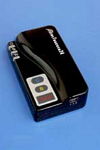 ISCONTOUR 2016
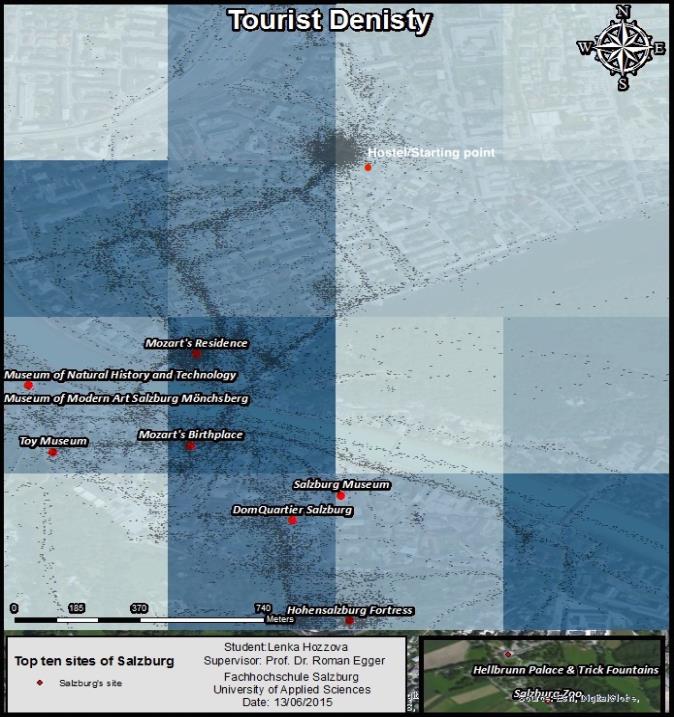 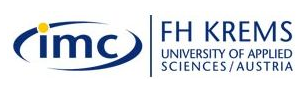 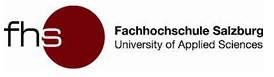 ISCONTOUR 2016
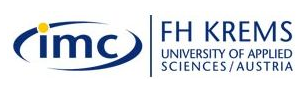 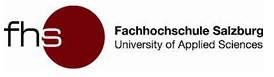 Findings and results: advantages
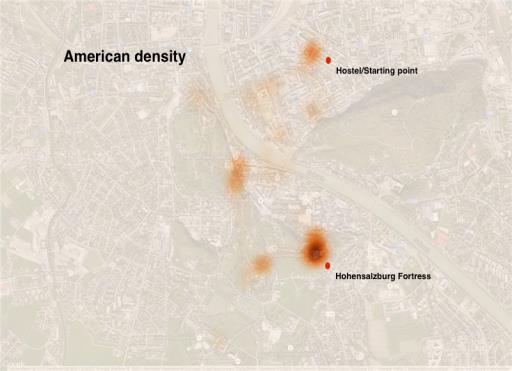 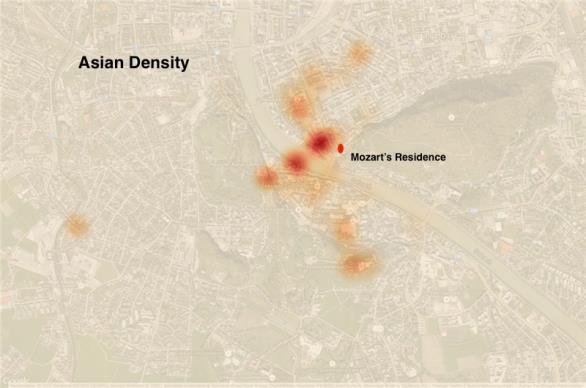 ISCONTOUR 2016
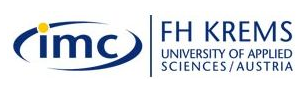 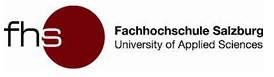 Findings and results: advantages
https://www.youtube.com/watch?v=s-PGLo3qs_k
ISCONTOUR 2016
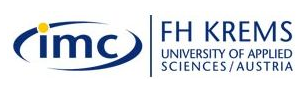 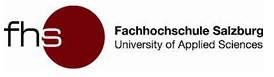 Findings and results: disadvantages
Complexity of GPS data analysis
Risk of losing the GPS device
No socio-demographic data provided
Ethical issue
Inaccuracy
ISCONTOUR 2016
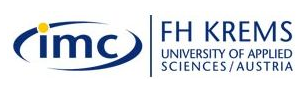 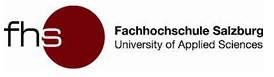 Limitations				Recommendations
No generalization of results
Focus on urban destinations only
GPS testing only
Self-completion questionnaire
Risk of not returned GPS devices
One-day tracking research
Larger sample
Future research in rural areas, theme parks, ski resorts, etc.
Other methods could be tested in urban areas
E.g. GimTop Toolkit (GTK)
Room number, e-mail address, phone number
Two or more days tracking study
ISCONTOUR 2016
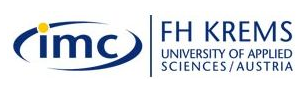 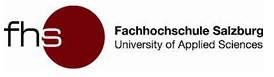 Thank you for your attention!

Any questions?
ISCONTOUR 2016